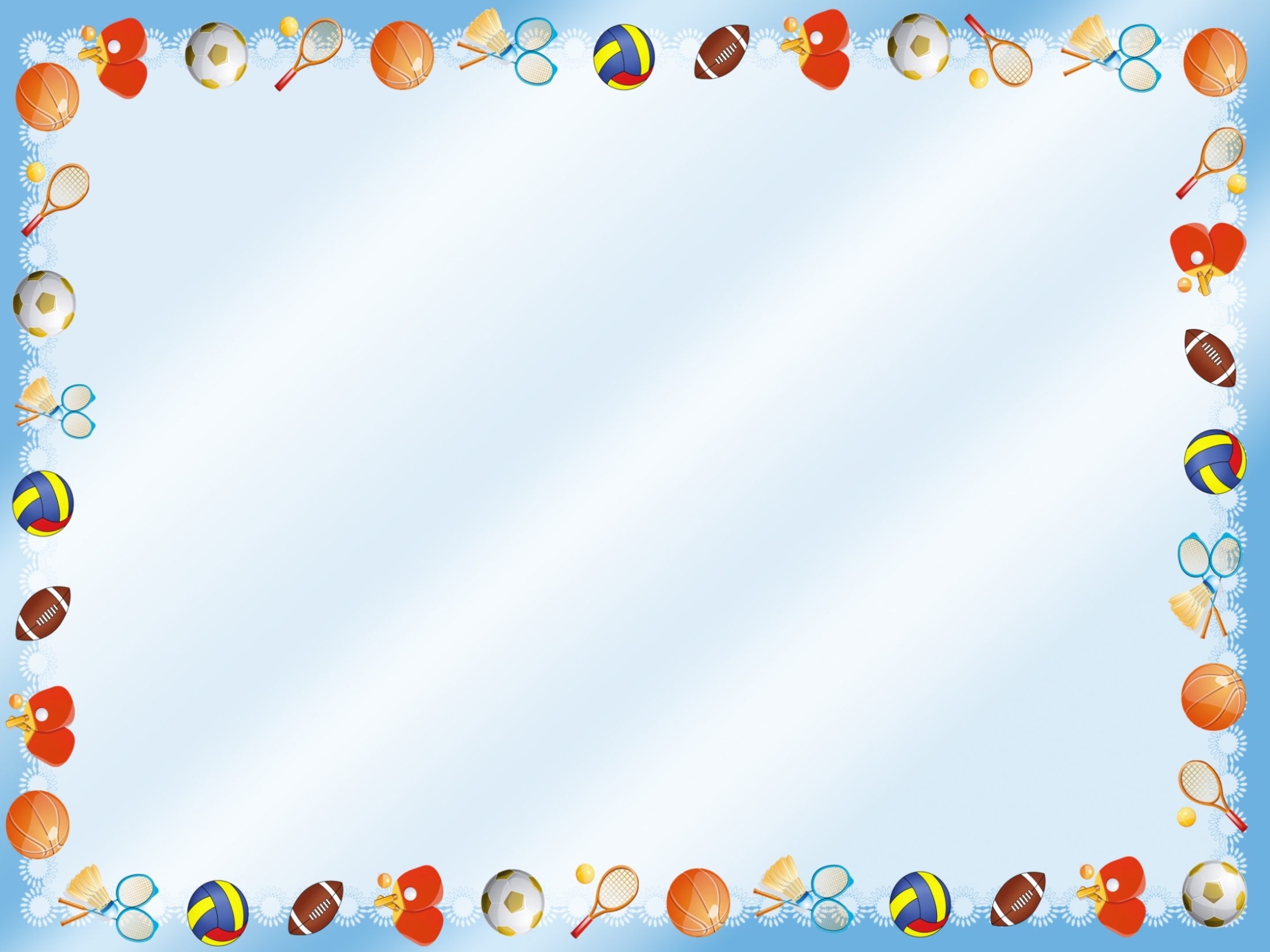 Жамбыл облысы Т.Рысқұлов ауданы.Құлан ауылы
Юрий Гагарин атындағы негізгі мектебі
Пәні: Дене шынықтыру
Сыныбы: 7 сынып
Тақырыбы:Волейбол командадағы көшбасшылық дағдыларын дамыту
Оқу мақсаты: 7.2.1.1 Өзгермелі жағдайға жауап қайтара білу, қимыл әрекеттерімен байланысты білімді жетілдіре білу 
Сабақтың мақсаттары: 
Барлық оқушылар орындай алады: 
Волейбол ойынында өзгермелі жағдайға байланысты жауап қайтара тәсілдерін біледін,допты алаңға бағыттап ұра алады. 
Көпшілігі орындай алады: 
Ойын барысында түрлі қимыл әрекеттермен қарсылас команданың добын қайтару әдістерін көрсетеді . 
Кейбір оқушылар орындай алады:
Волейбол ойынында өзгермелі жағдайда допты жоғарыдан ойынға қосу тәсілін орындайды алады.
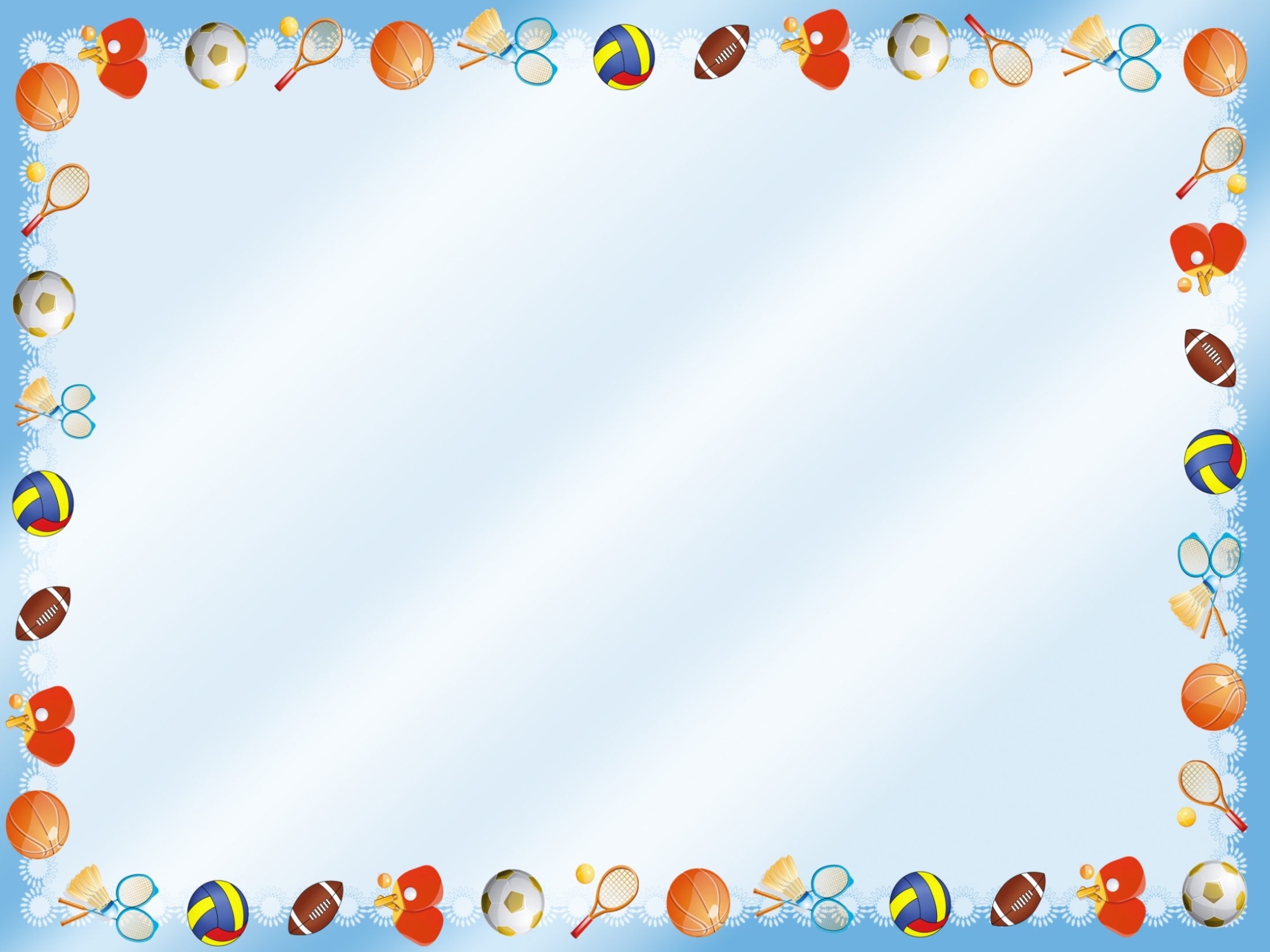 Бағалау критериі:
 •Орындалатын  әрекеттерді көрсетеді.
 •Қимыл-әрекеттеріне байланысты қозғалыс дағдыларын жетілдіреді.

Тілдік мақсат: 
Пәнге қатысты сөздік пен терминдер:
 Доп,шабуыл,қорғаныс,либеро,қалқып ұру т.б

Талқылауға арналған сұрақтар:
Волейбол ойын алаңының өлшемі?
Волейбол ойынында команда құрамында неше ойыншыдан тұрады?
Волейбол ойынының ауысу ережесі?
Допты ойынға қосу түрлерін ата?
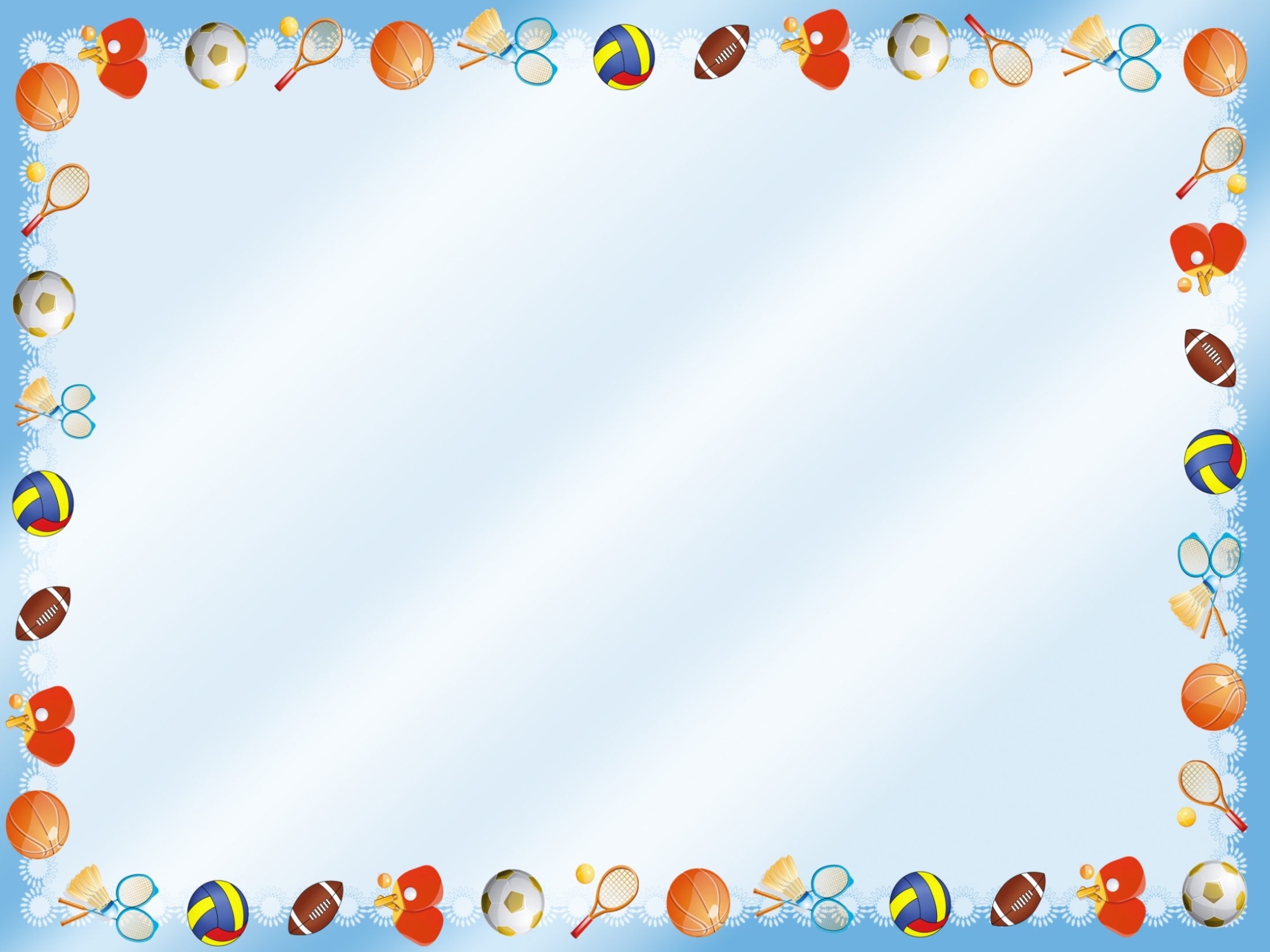 БАСЫ
Белсенді оқу әдістері
Сапқа тұру.Сәлемдесу.
Кезекші есебі.
Сабақтың тақырыбын хабарлау.
Қауіпсіздік ережелерін жеткізу.
Оңға, солға, артқа бұрылу.
Саптық жаттығулар.
Жалпы дамыту жаттығулары, қозғалыста және орнында.Жәй жүріс; залды айнала жүру (1 айналым).
Қол жоғарыда аяқтың үшымен журу;
Қол белде өкшемен жүру; қол белде аяқтың ішімен және сыртымен жүру; 
Жүгіру жаттығулары:
Бірқалыпты жүгіру;тізені көтеріп,қолды тигізу.
 Қолымыз артта аяғымыздың ұшын тигізіп жүгіру, Қолымызды созып жартылай отыру, қолымыз белде толығымен отыру.Демалу жаттығуларын орындау терең демалу.
 Жаттығулар орындау:
 Бір саптан үш сап құрау; ара қашықтықты сақтау; - бастапқы қалып, басты оңға солға айналдыру, қол иығымызда 1-2 алға, 3-4 артқа айналдыру, қолымыз кеудемізде 1-2, 3-4 қозғалту; оң қол жоғары да сол қол белде оңға-солға жантайу,бір орында секіру;оңи аяққа 10рет,сол аяққа 10 рет,қос аяққа 10рет.Бір қатар сапқа тұру
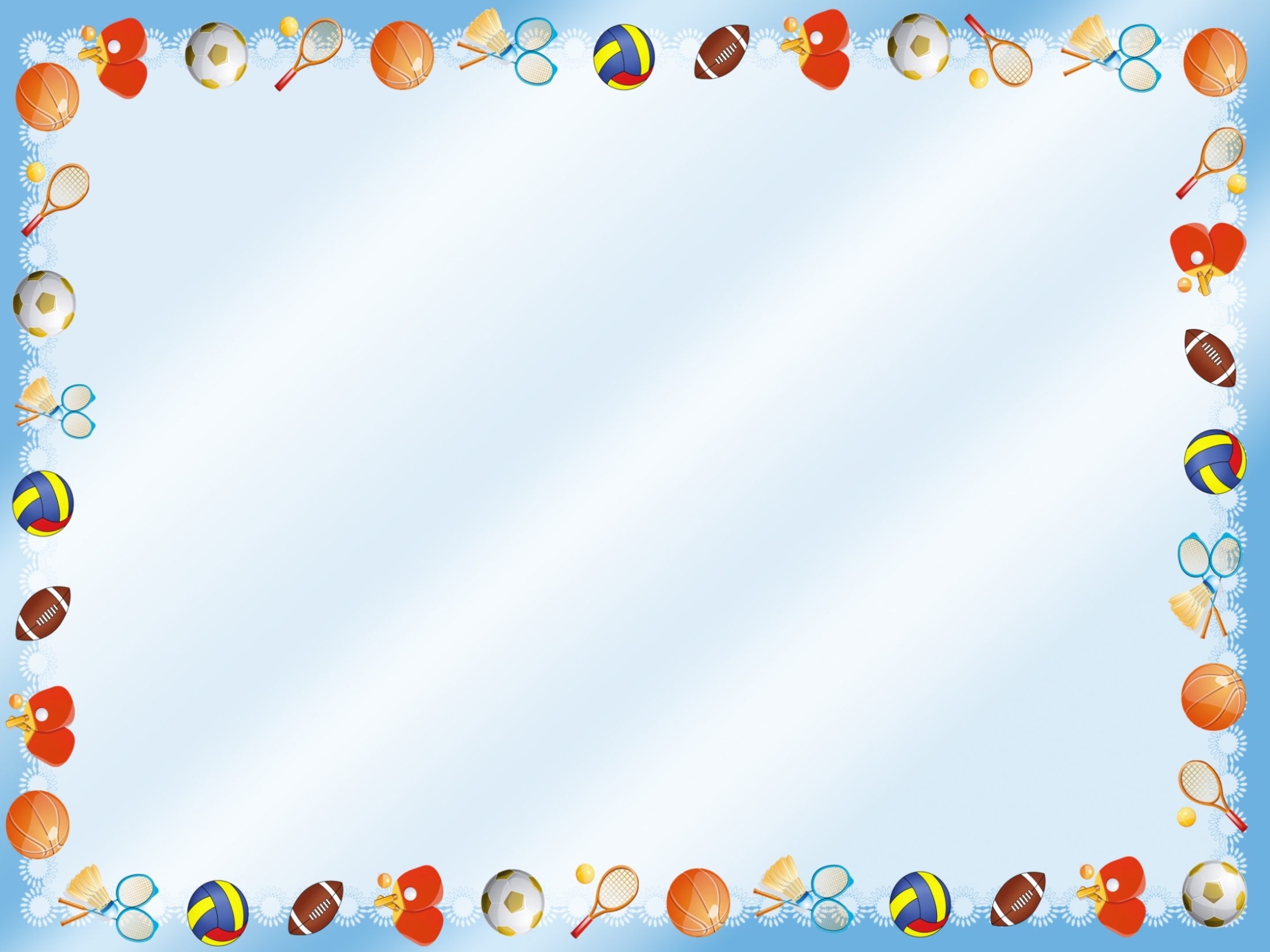 Мұғалім түсіндірмесі:
Оқушылар деңгейлерімен қажеттіліктерін ескеріп,саралап ұсынамын
1-тапсырма. Тапсырма «Тізбектелген» белсенді әдісі арқылы жүзеге асады.
Волейбол ойынын өз ережесімен ойнаңыз. Допты ойынға қосу, шабуыл жасау және қорғаныста ойнау әдістерін жетілдіруді көрсетіңіз.
ОРТАСЫ
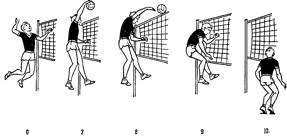 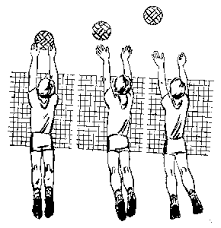 Дескриптор:
*волейбол ойнауда ережені сақтайды;
 *қозғалыс дағдыларын жетілдіруде іс-әрекеттерді көрсетеді; 
*допты ойынға қосады;
* шабуыл жасайды; 
* қорғаныста ойнау әдістерін көрсетеді.
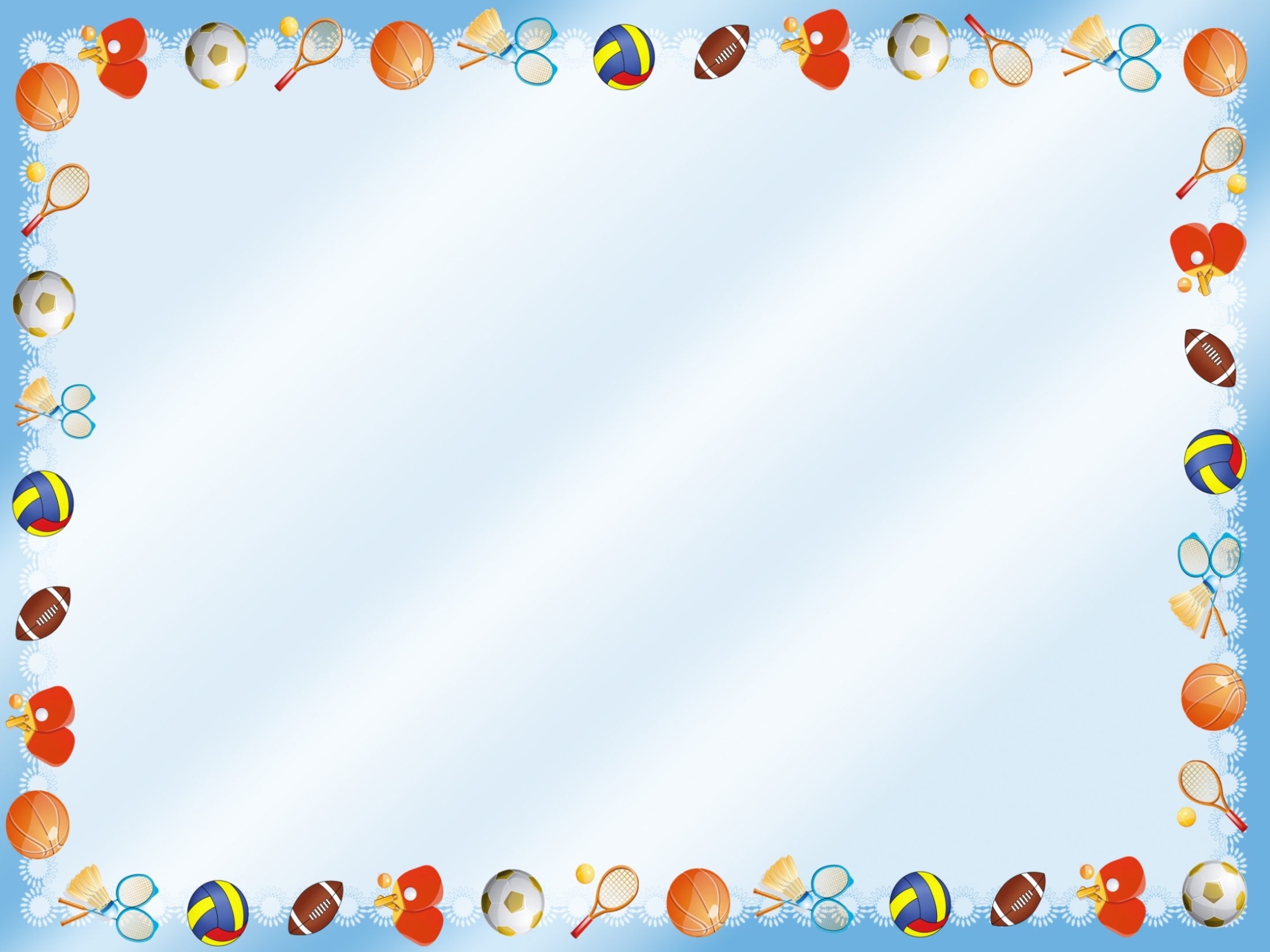 2-тапсырма. 
Тапсырма «Жұптық» әдіс арқылы жүзеге асады.
Допты төменнен қабылдауды меңгеру.
Допты төменнен қабылдау кезіндегі ойыншының тұрысын үйрету,қолды түзу ұстап,тізені бүгіп,оң немесе сол аяқпен жарты адым алға шығу.Екі оқушы бір-біріне қарама-қарсы тұрып,допты екі қолмен төменнен қабылдау.10м қашықтықта бірінші оқушы допты жоғарыдан қабылдап,екінші оқушының  допты төменнен қабылдауы.Тапсырма кезектесіп орындалады.



















.
ОРТАСЫ
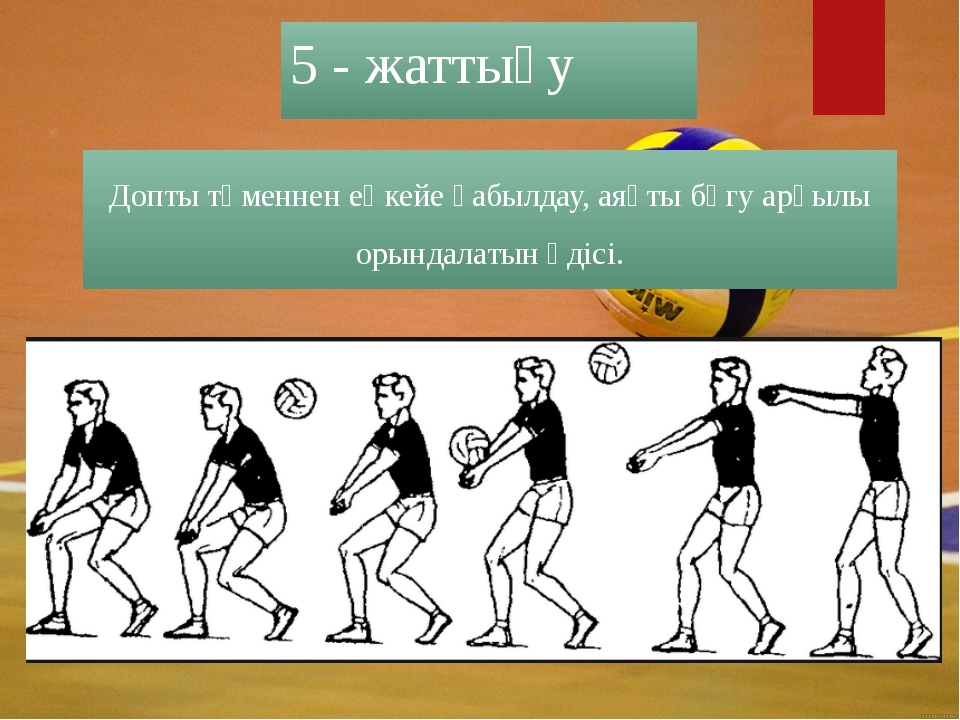 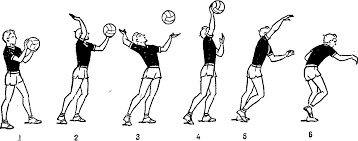 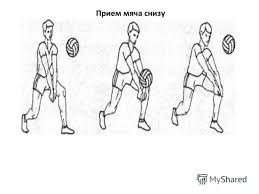 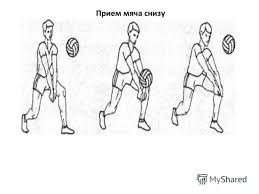 Дескриптор: 
Білім алушы
*Допты төменнен қабылдай алады.
Дескриптордың нәтижесінде «Бас бармақ» әдісі арқылы қалыптастырушы бағалау жүргізіледі.
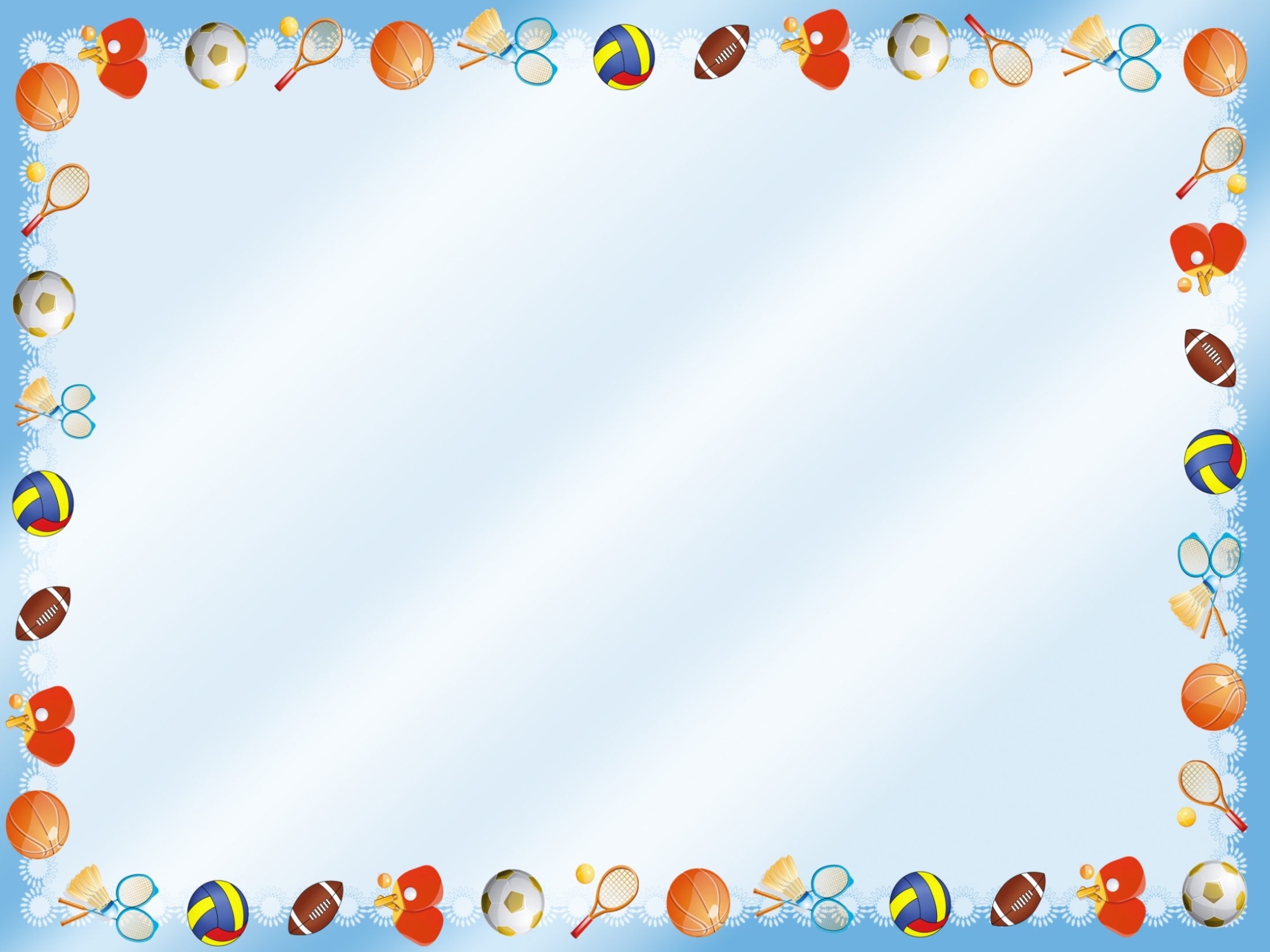 3-тапсырма. Тапсырма «Тізбектелген» белсенді әдісі арқылы жүзеге асады
 Допты төменнен тік ойынға қосу.
Екі жақты ойын.
Допты төменнен ойынға қосқанда қолдың сермеу кезінде артқа кетуін, соғар кезде төменнен жоғары қарай алға сілтенуін, доптқа түзу қолдың  алақаны тиюін қадағалау.  Ал допты ұрғанда оқушы екпінімен артта тұрған  аяқпен алға бір қадам жасайды. 












Дескриптор
Білім алушы
*Ойын барысында допты төменнен ойынға қоса алады.
*Допты қабылдай алады.
*Шабуыл жасай алады.
ОРТАСЫ
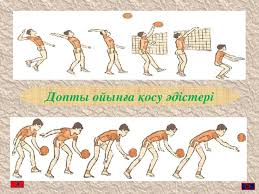 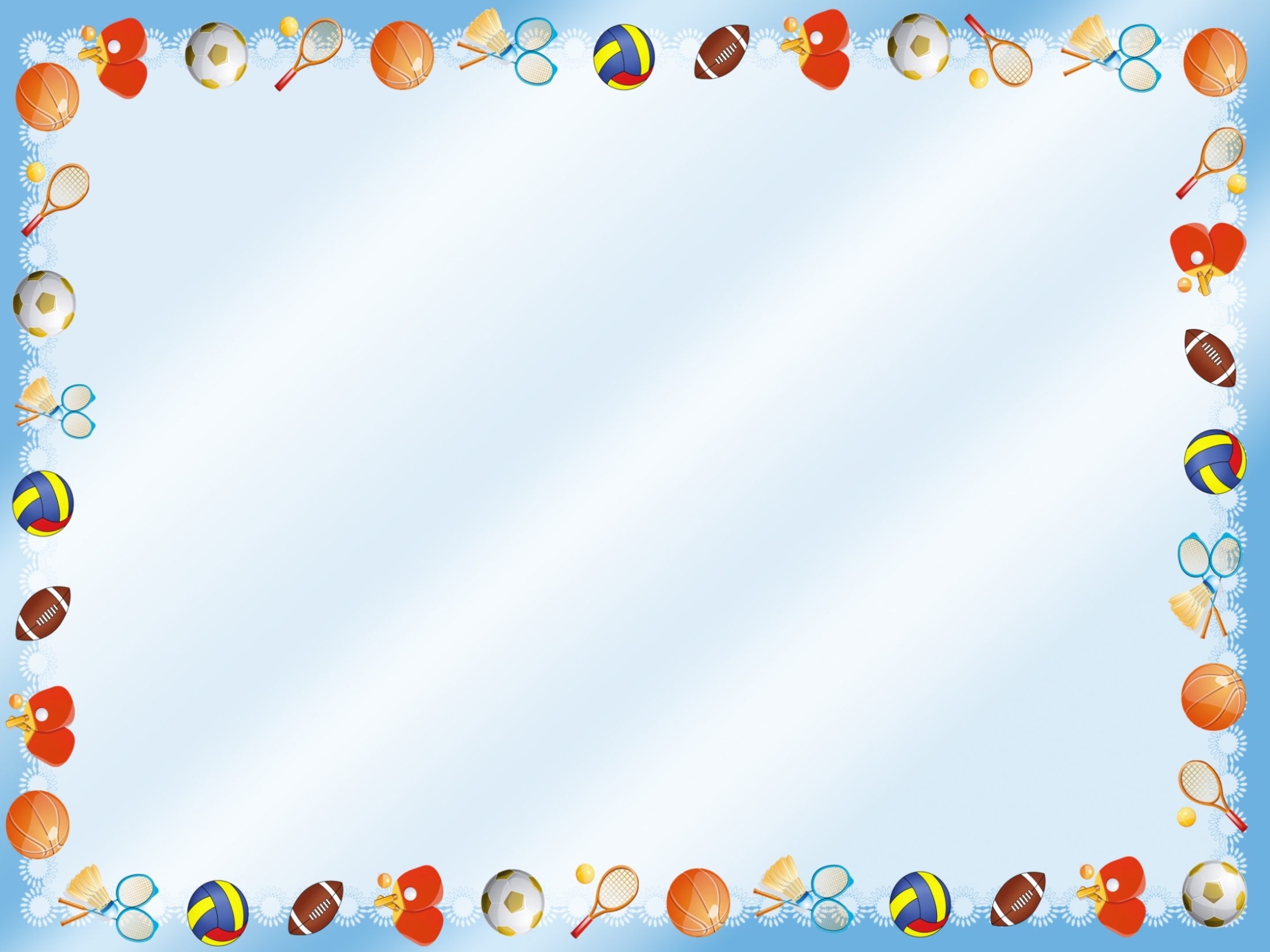 СОҢЫ
Саралау әдісі
Қарқын тәсілі:
Қосымша тапсырмаларды көп күш жұмсауды талап ететін оқушылар үшін қолданамын. 
Қабілеті жоғары оқушыларға
«Қарқын» тәсіліне байланысты тапсырмалар:
*Допты жоғарыдан ойынға қосу
*Қорғаныс кезіндегі қозғалыс техникасы
*Шабуыл кезіндегі әдістерді үйрету
Тапсырма тәсілі:
Оқушылардың қажеттіліктеріне қарай(көмек керек пе, əлде күрделі тапсырмалар беру керек пе) түрлі кестелерді немесе жаттығулар мен тапсырмаларды жасау.
Оқушыларды  жекелей отырып әдіс тәсілдерін орындауына байланысты қателіктерін анақтап,
оны жетілдіруге және қатесін түзетуге арнап жана тапсырмалар береміз:
*Допты ойынға қосуды үйрету
*Допты жоғарыдан қабылдау
*Допты төменнен қабылдау
Оқушыларды  сапқа тұрғызу қайта денені қалпына келтіру жаттығуларын жасау. Жаймен жүріп, қолды биікке көтеріп төмен түсіріп дем алып, дем шығару. Қоштасу.
Дескриптордың нәтижесінде «Екі жұлдыз,бір ұсыныс», «Бас бармақ», «Мадақтама»  әдістері арқылы оқушылар арасында қалыптастырушы бағалау жүргізіледі.